บทวิเคราะห์บทบัญญัติว่าด้วยธรรมาภิบาลใน พ.ร.บ. องค์กรจัดสรรคลื่นความถี่และกำกับการประกอบกิจการวิทยุกระจายเสียง วิทยุโทรทัศน์ และกิจการโทรคมนาคม พ.ศ. 2553 และข้อเสนอในการปรับปรุง
วรพจน์ วงศ์กิจรุ่งเรือง
คณะสังคมวิทยาและมานุษยวิทยา
NBTC Policy WATCH
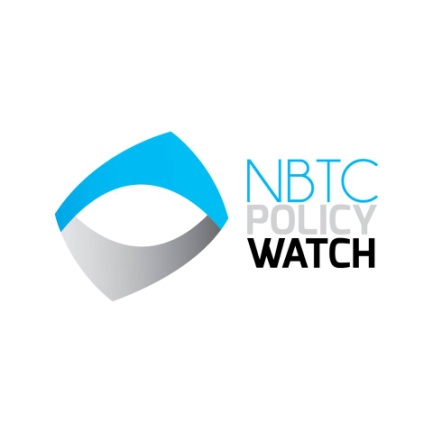 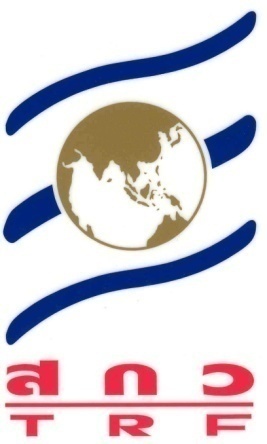 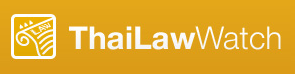 โครงร่างการนำเสนอ
เกริ่นนำ
บทบัญญัติด้านธรรมาภิบาลใน พ.ร.บ. องค์กรจัดสรรคลื่นความถี่ฯ
บทวิเคราะห์ปัญหาด้านธรรมาภิบาลและข้อเสนอในการปรับแก้
ประเด็นเสนอเพิ่มเติม
เกริ่นนำ: ประเด็นสำคัญ
รัฐธรรมนูญ 2550 บัญญัติให้มีการตรากฎหมายจัดตั้ง กสทช. เพื่อทำหน้าที่จัดสรรคลื่นความถี่และกำกับการประกอบกิจการวิทยุกระจายเสียง วิทยุโทรทัศน์ และกิจการโทรคมนาคม เพื่อประโยชน์สูงสุดของประชาชน
พ.ร.บ. องค์กรจัดสรรคลื่นความถี่ฯ มุ่งหมายให้ กสทช. เป็นองค์กรอิสระที่ปลอดจากการแทรกแซงทางการเมือง ขณะเดียวกันการดำเนินงานก็ต้องเป็นไปตามแนวทางของธรรมาภิบาลองค์กรที่ดี
ระบบธรรมาภิบาลของ กสทช. ในช่วงเกือบ 3 ปี ถูกวิจารณ์ว่ามีปัญหาในหลากหลายมิติ
แม้จะมีความพยายามใน พ.ร.บ. องค์กรจัดสรรคลื่นความถี่ฯ ที่จะสร้างระบบธรรมาภิบาลองค์กรที่ดี ทว่ากฎหมายก็ยังมีช่องโหว่ในเรื่องการตีความ การบังคับใช้ และการออกแบบเชิงโครงสร้าง
[Speaker Notes: รัฐธรรมนูญ 2550 บัญญัติให้มีการตรากฎหมาย (พ.ร.บ. องค์กรจัดสรรคลื่นความถี่ฯ) จัดตั้ง กสทช. เพื่อทำหน้าที่จัดสรรคลื่นความถี่และกำกับการประกอบกิจการวิทยุกระจายเสียง วิทยุโทรทัศน์ และกิจการโทรคมนาคม เพื่อประโยชน์สูงสุดของประชาชน ซึ่งความสำคัญของการปฏิรูประบบการสื่อสารไทยโดย กสทช. นั้นจะช่วยส่งเสริมให้เกิดการแข่งขันที่เสรีและเป็นธรรม สนับสนุนกระบวนการประชาธิปไตย และคุ้มครองประชาชนทั้งในฐานะผู้บริโภคและพลเมือง

พ.ร.บ. องค์กรจัดสรรคลื่นความถี่ฯ มุ่งหมายให้ กสทช. เป็นองค์กรอิสระที่ปลอดจากการแทรกแซงทางการเมืองเพื่อทำหน้าที่ปฏิรูปกิจการสื่อสารของไทย ในขณะเดียวกันการดำเนินงานก็ต้องมีความโปร่งใส มีความรับผิดรับชอบต่อสังคม และดึงการมีส่วนร่วมจากผู้มีส่วนได้เสียอย่างรอบด้าน ตามแนวทางของธรรมาภิบาลองค์กรที่ดี 

-ระบบธรรมาภิบาลของ กสทช. ในช่วงเกือบ 3 ปี ถูกวิจารณ์ว่ามีปัญหาในหลากหลายมิติโดยหลายองค์กร เช่น สตง. กตป. (คณะกรรมการติดตามและประเมินผลการปฏิบัติงาน) และโครงการ NBTC Policy Watch ที่ผลิตรายงาน 2 ปีธรรมาภิบาล กสทช. ซึ่งสะท้อนปัญหาในด้านการเผยแพร่ข้อมูลข่าวสารที่ล่าช้าหรือไม่เผยแพร่เลย การกำหนดนโยบายผ่านอนุกรรมการที่เลือกจากระบบโควตามากกว่าคุณสมบัติ การรับฟังความเห็นที่เหมือนทำเป็นพิธีมากกว่าต้องการดึงการมีส่วนร่วมของผู้มีส่วนได้เสียอย่างแท้จริง กลไกการรับและจัดการเรื่องร้องเรียนที่ล่าช้า และการใช้งบประมาณที่ไร้ประสิทธิภาพและขาดความโปร่งใส

-แม้จะมีความพยายามใน พ.ร.บ. องค์กรจัดสรรคลื่นความถี่ฯ ที่จะสร้างระบบธรรมาภิบาลองค์กรที่ดี ทว่ากฎหมายก็ยังมีช่องโหว่ในเรื่องการตีความ การบังคับใช้ และการออกแบบเชิงโครงสร้าง ซึ่งส่งผลต่อกลไกการทำงานของระบบตรวจสอบ กสทช. (อันนี้เห็นต่างจาก ดร.สุทธิพล ที่พูดว่าปัญหาของ กสทช. มีต้นตอมาจากข้อบกพร่องของบทบัญญัติใน พรบ. องคกร์ เป็นหลัก ถ้ามองในบทบัญญัติที่ว่าด้วยธรรมาภิบาลองค์กร ปัญหาหลายอย่างเกิดจากการ “ตีความ” และการ “ไม่ปฏิบัติตาม” บทบัญญัติมากกว่า ข้อเสนอในการนำเสนอครั้งนี้จึงเป็นข้อเสนอที่ต้องการปิดช่องโหว่ในเรื่องการตีความ การบังคับใช้ และการออกแบบเชิงโครงสร้าง ไม่ใช่การโยนปัญหาทั้งหมดว่าเป็นเพราะ พรบ. องค์กรฯ)]
บทบัญญัติด้านธรรมาภิบาลใน พ.ร.บ. องค์กรจัดสรรคลื่นความถี่ฯ
บทบัญญัติด้านธรรมาภิบาลใน พ.ร.บ. องค์กรฯ
ด้านการเปิดเผยข้อมูลข่าวสาร
กสทช. ต้องเปิดเผยรายงานการประชุมพร้อมทั้งผลการลงมติของที่ประชุมทั้งรายบุคคลและทั้งคณะให้สาธารณชน โดยต้องดําเนินการภายในระยะเวลาไม่เกินสามสิบวันนับแต่วันที่ได้มีการลงมติ (มาตรา 24) 
ให้สำนักงาน กสทช. เปิดเผยข้อมูลเกี่ยวกับการดำเนินงานให้ประชาชนทราบ เช่น ผลการศึกษาวิจัยที่ว่าจ้างให้หน่วยงานภายนอกดำเนินการ ฯลฯ (มาตรา 59)
[Speaker Notes: -การเปิดเผยข้อมูลข่าวสารมีความสำคัญต่อกระบวนการมีส่วนร่วมของประชาชน และสร้างกลไกการรับผิดรับชอบต่อสังคม (as an institution in the public sphere)

-กสทช. ต้องเปิดเผยรายงานการประชุมพร้อมทั้งผลการลงมติของที่ประชุมทั้งรายบุคคลและทั้งคณะให้สาธารณชนทราบผ่านทางสื่ออิเล็กทรอนิกส์ของสํานักงาน กสทช. โดยการเปิดเผยรายงานต้องดําเนินการภายในระยะเวลาไม่เกินสามสิบวันนับแต่วันที่ได้มีการลงมติ (มาตรา 24) 

-ให้สำนักงาน กสทช. เปิดเผยข้อมูลเกี่ยวกับการดำเนินงานให้ประชาชนทราบ เช่น ผลการศึกษาวิจัยและผลงานอื่นๆ ที่ว่าจ้างให้หน่วยงานภายนอกดำเนินการ รายการเรื่องร้องเรียนความคืบหน้าและผลการพิจารณาเรื่องร้องเรียนของผู้บริโภค (มาตรา 59)]
บทบัญญัติด้านธรรมาภิบาลใน พ.ร.บ. องค์กรฯ
ด้านการกำหนดนโยบาย
ให้ กสทช. จัดรับฟังความคิดเห็นของผู้มีส่วนได้เสียและประชาชนเพื่อนำความคิดเห็นที่ได้มาประกอบการพิจารณา โดยต้องให้ข้อมูลเกี่ยวกับความเป็นมาและสรุปสาระและประเด็นสำคัญเกี่ยวกับเรื่องที่จะรับฟังความคิดเห็น โดยระยะเวลาในการรับฟังความคิดเห็นต้องไม่น้อยกว่าสามสิบวัน 
ให้สำนักงานฯ จัดทำสรุปผลการรับฟังความเห็นที่ประกอบด้วยความคิดเห็นที่ได้รับมติหรือผลการพิจารณาของ กสทช. ที่มีต่อความคิดเห็นดังกล่าว พร้อมทั้งเหตุผลและแนวทางในการดำเนินการต่อไป และเผยแพร่บันทึกดังกล่าว (มาตรา 28)
[Speaker Notes: -พรบ.มีบทบัญญัติที่ให้ความสำคัญกับการมีส่วนร่วมของผู้มีส่วนได้เสียในกระบวนการกำหนดนโยบาย

-ให้ กสทช. จัดรับฟังความคิดเห็นของผู้มีส่วนได้เสียและประชาชนทั่วไปเพื่อนำความคิดเห็นที่ได้มาประกอบการพิจารณา โดยต้องให้ข้อมูลเกี่ยวกับความเป็นมาเหตุผลความจำเป็นและสรุปสาระสำคัญเกี่ยวกับเรื่องที่จะรับฟังความคิดเห็น ตลอดจนประเด็นที่ต้องการรับฟังความคิดเห็น โดยระยะเวลาในการรับฟังความคิดเห็นต้องไม่น้อยกว่าสามสิบวัน รวมถึงให้สำนักงานฯ จัดทำสรุปผลการรับฟังความเห็นที่ประกอบด้วยความคิดเห็นที่ได้รับมติหรือผลการพิจารณาของ กสทช. ที่มีต่อความคิดเห็นดังกล่าว พร้อมทั้งเหตุผลและแนวทางในการดำเนินการต่อไป และเผยแพร่บันทึกดังกล่าว (มาตรา 28) โดยมาตรานี้มุ่งหมายให้กระบวนการกำหนดนโยบายของ กสทช. นั้น ต้องดึงการมีส่วนร่วมจากผู้มีส่วนได้เสียผ่านการรับฟังความเห็นสาธารณะก่อน โดยต้องมีการให้ข้อมูลที่สนับสนุนการตัดสินใจกับสาธารณชนอย่างรอบด้าน มีที่มาที่ไป มีงานศึกษาสนับสนุน และต้องอธิบายถึงเหตุผลในการใช้หรือไม่เลือกใช้ความเห็นหลังจากรับฟัง

-]
บทบัญญัติด้านธรรมาภิบาลใน พ.ร.บ. องค์กรฯ
ด้านการกำหนดนโยบาย
สำนักงาน กสทช. มีหน้าที่ศึกษารวบรวมและวิเคราะห์ข้อมูลเกี่ยวกับคลื่นความถี่ การใช้คลื่นความถี่ การประกอบกิจการแพร่ภาพกระจายเสียงและกิจการโทรคมคม (มาตรา 53 (5))
กสทช. มีอำนาจแต่งตั้งอนุกรรมการหรือคณะทำงานเพื่อช่วยให้ความเห็นในการดำเนินงานและการออกนโยบายของ กสทช. (มาตรา 33)
[Speaker Notes: -สำนักงาน กสทช. มีหน้าที่ศึกษารวบรวมและวิเคราะห์ข้อมูลเกี่ยวกับคลื่นความถี่ การใช้คลื่นความถี่ การประกอบกิจการแพร่ภาพกระจายเสียงและกิจการโทรคมคม (มาตรา 53 (5))

-กสทช. มีอำนาจแต่งตั้งอนุกรรมการหรือคณะทำงานเพื่อช่วยให้ความเห็นในการดำเนินงานและการออกนโยบายของ กสทช. (มาตรา 33)

โดยบทบัญญัติดังกล่าวมุ่งหมายให้การกำหนดนโยบายนั้นขับเคลื่อนด้วยองค์ความรู้จากงานศึกษาและความรู้ความเชี่ยวชาญของอนุกรรมการฯ ไม่ใช่การใช้ดุลยพินิจของ กสทช. เท่านั้น]
บทบัญญัติด้านธรรมาภิบาลใน พ.ร.บ. องค์กรฯ
ด้านกลไกการตรวจสอบภายใน
คณะอนุกรรมการในการคุ้มครองผู้บริโภคฯ >> พิจารณาและเสนอความเห็นเกี่ยวกับเรื่องร้องเรียนและปฏิบัติหน้าที่อื่น ทั้งนี้ ตามที่ กสทช. กำหนด (มาตรา 31)
คณะกรรมการตรวจสอบภายใน >> ตรวจสอบการเงิน การบัญชี และการพัสดุของสำนักงาน กสทช. โดยมีอิสระในการปฏิบัติหน้าที่ (มาตรา 68)
กองทุนวิจัยและพัฒนาฯ >> บริการกองทุนและเสนอความเห็นเกี่ยวกับการจัดสรรเงินกองทุนเพื่อใช้จ่ายต่อ กสทช. เพื่อพิจารณาให้ความเห็นชอบ (หมวด 4 เรื่อง กองทุนวิจัยและพัฒนาฯ)
[Speaker Notes: -ในด้านกลไกการตรวจสอบภายใน กฎหมายกำหนดให้มีอนุกรรมการคุ้มครองผู้บริโภคขึ้นมาทำหน้าที่ด้านผู้บริโภคเป็นการเฉพาะ และคณะกรรมการตรวจสอบภายในทำหน้าที่ตรวจสอบด้านบัญชีของ กสทช. รวมถึงให้มีคณะกรรมการบริการกองทุนวิจัยและพัฒนาฯ ขึ้นมาช่วยกลั่นกรองโครงการที่เหมาะสมสำหรับการสนับสนุนทางการเงินตามวัตถุประสงค์ในกฎหมาย

-กสทช. มีหน้าที่ตรวจสอบการดำเนินการของผู้ประกอบกิจการมิให้มีการดำเนินการที่น่าจะเป็นการเอาเปรียบผู้บริโภค โดยให้ กสทช. แต่งตั้งคณะอนุกรรมการในการคุ้มครองผู้บริโภคด้านกิจการกระจายเสียงและกิจการโทรทัศน์ และในการคุ้มครองผู้บริโภคด้านกิจการโทรคมนาคม โดยให้มีอำนาจหน้าที่ในการพิจารณาและเสนอความเห็นเกี่ยวกับเรื่องร้องเรียนและปฏิบัติหน้าที่อื่น ทั้งนี้ ตามที่ กสทช. กำหนด (มาตรา 31) - แต่ที่ผ่านมามีความพยายามในการลดบทบาทหน้าที่ของอนุกรรมการตามกฎหมายทั้งสองชุดนี้

-กสทช. แต่งตั้งคณะกรรมการตรวจสอบภายในเพื่อทำหน้าที่ตรวจสอบการเงิน การบัญชี และการพัสดุของสำนักงาน กสทช. โดยมีอิสระในการปฏิบัติหน้าที่ (มาตรา 68)

-ให้มีการแต่งตั้งกองทุนวิจัยและพัฒนาฯ ที่มีอำนาจหน้าที่ในการบริการกองทุนและเสนอความเห็นเกี่ยวกับการจัดสรรเงินกองทุนเพื่อใช้จ่ายต่อ กสทช. เพื่อพิจารณาให้ความเห็นชอบ โดยในกรณีที่ กสทช. เห็นต่าง ต้องมีการให้เหตุผลประกอบการพิจารณาด้วย รวมถึงเปิดเผยรายละเอียดเกี่ยวกับการจัดสรรเงินกองทุนให้ประชาชนทราบผ่านทางสื่ออิเล็กทรอนิกส์ของสำนักงาน กสทช. (หมวด 4 เรื่อง กองทุนวิจัยและพัฒนาฯ)]
บทบัญญัติด้านธรรมาภิบาลใน พ.ร.บ. องค์กรฯ
ด้านกลไกการตรวจสอบภายนอก
คณะกรรมการติดตามและประเมินผลการปฏิบัติงาน (กตป.) >> ตรวจสอบและประเมินผลการดำเนินงานของ กสทช. ซึ่ง กสทช. ต้องนำรายงานดังกล่าวเสนอต่อรัฐสภาและเปิดเผยรายงานดังกล่าว (หมวด 6)
หาก กสทช. ไม่ปฏิบัติหน้าที่ตามกฎหมายอย่างมีประสิทธิภาพ บุคคลดังต่อไปนี้ คือ 1) ส.ส. ไม่น้อยกว่าหนึ่งในสี่ 2) ส.ว. ไม่น้อยกว่าหนึ่งในสี่ และ 3) ประชาชนผู้ใช้บริการซึ่งได้รับผลกระทบไม่น้อยกว่าสองหมื่นคน มีสิทธิร้องขอต่อประธานวุฒิสภาเพื่อให้วุฒิสภามีมติให้ กสทช. พ้นจากตำแหน่งทั้งคณะ (มาตรา 22 )
[Speaker Notes: ในส่วนของกลไกการตรวจสอบจากภายนอก พ.ร.บ. องค์กรจัดสรรคลื่นความถี่ฯ นอกจากบัญญัติให้มีการแต่งตั้งคณะกรรมการติดตามและประเมินผลการปฏิบัติงานมาทำหน้าที่นี้เป็นการเฉพาะ ยังมีการกำหนดให้ กสทช. สามารถถูกตรวจสอบการดำเนินงานได้ผ่านสภาผู้แทนราษฎร วุฒิสภา ปปช. และ สตง.

- หมวด 6 เรื่องการติดตาม ตรวจสอบ และประเมินผลการดำเนินการและการบริหารงาน กำหนดให้วุฒิสภาคัดเลือกคณะกรรมการติดตามและประเมินผลการปฏิบัติงานที่มีผลงานหรือความรู้ที่เกี่ยวข้องจำนวน 5 คน มีอำนาจหน้าที่ตรวจสอบและประเมินผลการดำเนินงานของ กสทช. และแจ้งผลให้ กสทช. ทราบภายในเก้าสิบวันนับแต่วันสิ้นปีบัญชี และให้ กสทช. นำรายงานดังกล่าวเสนอต่อรัฐสภาและเปิดเผยรายงานดังกล่าวให้ประชาชนทราบทางเครือข่ายสารสนเทศ โดยค่าตอบแทนและค่าใช้จ่ายในการปฏิบัติงานของกรรมการชุดดังกล่าวให้เป็นไปตามที่ระเบียบที่ กสทช. กำหนด

-มาตรา 21 กำหนดให้สมาชิกสภาผู้แทนราษฎรหรือสมาชิกวุฒิสภาไม่น้อยกว่าหนึ่งในสี่ของจำนวนสมาชิกทั้งหมดเท่าที่มีอยู่ของแต่ละสภา มีสิทธิร้องขอต่อประธานวุฒิสภาเพื่อให้วุฒิสภามีมติให้กรรมการ กสทช. พ้นจากตำแหน่ง เพราะเหตุที่กรรมการนั้นมีความประพฤติเสื่อมเสียหรือบกพร่องต่อหน้าที่อย่างร้ายแรง โดยมติของวุฒิสภานั้นต้องได้คะแนนเสียงไม่น้อยกว่าสามในห้าของจำนวนสมาชิกทั้งหมดเท่าที่มีอยู่

-มาตรา 22 กำหนดว่าหาก กสทช. ไม่ปฏิบัติหน้าที่ตามกฎหมายอย่างมีประสิทธิภาพ บุคคลดังต่อไปนี้ คือ 1) สมาชิกสภาผู้แทนราษฎรไม่น้อยกว่าหนึ่งในสี่ของจำนวนสมาชิกทั้งหมดที่มีอยู่ของสภาผู้แทนราษฎร 2) สมาชิกวุฒิสภาจำนวนไม่น้อยกว่าหนึ่งในสี่ของจำนวนสมาชิกทั้งหมดเท่าที่มีอยู่ของวุฒิสภา และ 3) ประชาชนผู้ใช้บริการซึ่งได้รับผลกระทบจำนวนไม่น้อยกว่าสองหมื่นคน มีสิทธิร้องขอต่อประธานวุฒิสภาเพื่อให้วุฒิสภามีมติให้ กสทช. พ้นจากตำแหน่งทั้งคณะ โดยมติของวุฒิสภาต้องได้คะแนนเสียงไม่น้อยกว่าสองในสามของจำนวนสมาชิกทั้งหมดเท่าที่มีอยู่]
บทบัญญัติด้านธรรมาภิบาลใน พ.ร.บ. องค์กรฯ
ด้านกลไกการตรวจสอบภายนอก
ให้กรรมการ กสทช. เลขาธิการ กสทช. และพนักงานของสำนักงาน กสทช. เป็นเจ้าหน้าที่รัฐตามกฎหมายประกอบรัฐธรรมนูญว่าด้วยการป้องกันและปราบปรามการทุจริต (มาตรา 25 และมาตรา 64)
ให้ สตง. เป็นผู้สอบบัญชีและประเมินผลการใช้จ่ายเงินและทรัพย์สินของสำนักงาน กสทช. โดยให้วิเคราะห์ประสิทธิผลของการใช้จ่ายเงิน แล้วทำบันทึกรายงานผลเสนอต่อ กสทช. คณะรัฐมนตรี และรัฐสภา โดยให้สำนักงาน กสทช. เป็นหน่วยรับตรวจตามกฎหมายประกอบรัฐธรรมนูญว่าด้วยการตรวจเงินแผ่นดิน (มาตรา 69)
[Speaker Notes: - มาตรา 25 และมาตรา 64 กำหนดให้กรรมการ กสทช. เลขาธิการ กสทช. และพนักงานของสำนักงาน กสทช. เป็นเจ้าหน้าที่รัฐตามกฎหมายประกอบรัฐธรรมนูญว่าด้วยการป้องกันและปราบปรามการทุจริต และมาตรา 20 (7) กำหนดให้กรรมการ กสทช. พ้นจากตำแหน่งได้หากวุฒิสภามีมติให้ถอดถอนจากตำแหน่งตามกฎหมายประกอบรัฐธรรมนูญว่าด้วยการป้องกันและปราบปรามการทุจริต

- มาตรา 69 กำหนดให้สำนักงานคณะกรรมการตรวจเงินแผ่นดิน (สตง.) เป็นผู้สอบบัญชีและประเมินผลการใช้จ่ายเงินและทรัพย์สินของสำนักงาน กสทช. โดยให้วิเคราะห์ประสิทธิผลของการใช้จ่ายเงินพร้อมทั้งแสดงความคิดเห็นว่าการใช้จ่ายดังกล่าวเป็นไปตามวัตถุประสงค์และได้ผลตามเป้าหมายเพียงใดด้วยแล้วทำบันทึกรายงานผลเสนอต่อ กสทช. คณะรัฐมนตรี และรัฐสภา โดยให้สำนักงาน กสทช. เป็นหน่วยรับตรวจตามกฎหมายประกอบรัฐธรรมนูญว่าด้วยการตรวจเงินแผ่นดิน]
ปัญหาด้านธรรมาภิบาลและข้อเสนอแนะ
ปัญหาธรรมาภิบาล: การเปิดเผยข้อมูล
กสทช. ไม่สามารถเผยแพร่รายงานการประชุมได้ในระยะเวลาที่กำหนด และไม่มีการเผยแพร่มติรายบุคคลพร้อมความเห็นชี้แจงถึงการตัดสินใจตามที่กำหนดไว้ในกฎหมาย
สำนักงาน กสทช. ไม่ได้เปิดเผยข้อมูลตามที่ระบุไว้ในกฎหมาย (หรือเปิดเผยล่าช้า) เช่น ผลการศึกษาที่ว่าจ้างหน่วยงานภายนอกทำ ฯลฯ
ข้อมูลหลายอย่างมีความสำคัญที่อาจช่วยสนับสนุนระบบธรรมาภิบาลที่ดีและควรเผยแพร่ให้สาธารณชนรับรู้ ทว่า กสทช. และสำนักงาน กสทช. ยังไม่พิจารณาเผยแพร่ และกฎหมายก็ไม่ได้กำหนดไว้ชัดเจน
[Speaker Notes: แม้ พ.ร.บ. องค์กรจัดสรรคลื่นความถี่ฯ จะถูกออกแบบมาเพื่อส่งเสริมธรรมาภิบาลองค์กรและสร้างกลไกตรวจสอบจากทั้งภายในและนอก ทว่าการทำงานที่ผ่านมาของ กสทช. สะท้อนให้เห็นปัญหาในการบังคับใช้บทบัญญัติเหล่านั้น

ข้อเสนอในส่วนนี้ประมวลจากการสัมภาษณ์ผู้เชี่ยวชาญที่เกี่ยวข้องกับการใช้กฎหมายดังกล่าว และแนวทางที่กำหนดไว้ในกฎหมายที่คล้ายกันในต่างประเทศ

-มาตรา 24 กำหนดให้ กสทช. ต้องเปิดเผยรายงานการประชุมพร้อมผลการลงมติรายบุคคลและทั้งคณะให้สาธารณชนภายในระยะเวลา 30 ทว่าในความเป็นจริง กสทช. ไม่สามารถเผยแพร่รายงานการประชุมได้ในระยะเวลาที่กำหนด และไม่มีการเผยแพร่มติรายบุคคลพร้อมความเห็นชี้แจงถึงการตัดสินใจนั้นๆวัน

-มาตรา 59 กำหนดให้สำนักงาน กสทช. อย่างน้อยต้องเปิดข้อมูลตามที่ระบุไว้ในกฎหมาย เช่น ผลการศึกษาที่ว่าจ้างหน่วยงานภายนอกทำ ฯลฯ ทว่าไม่ได้มีการกำหนดระยะเวลาที่แน่นอน ที่ผ่านมาการเผยแพร่ข้อมูลดังกล่าวจึงยังไม่มีการเผยแพร่

-ข้อมูลหลายอย่างมีความสำคัญที่อาจช่วยสนับสนุนระบบธรรมาภิบาลที่ดีและควรเผยแพร่ให้สาธารณชนรับรู้ ทว่า กสทช. และสำนักงาน กสทช. ยังไม่พิจารณาเผยแพร่ และกฎหมายก็ไม่ได้กำหนดไว้ชัดเจน]
ข้อเสนอแนะ: การเปิดเผยข้อมูล
กำหนดช่วงระยะเวลาที่แน่นอนในการเผยแพร่ข้อมูลและเอกสารให้ชัดเจน และในกรณีที่ไม่ปฏิบัติตามให้ถือเป็นการละเว้นการปฏิบัติหน้าที่ตามมาตรา 157 ในประมวลกฎหมายอาญา
บัญญัติให้ กสทช. และสำนักงาน กสทช. ถือเป็นหน่วยงานอิสระของรัฐตามมาตรา 4 ใน พ.ร.บ. ข้อมูลข่าวสารของราชการ พ.ศ. 2540
เพิ่มเติมรายละเอียดข้อมูลสำคัญที่ กสทช. และสำนักงาน กสทช. ควรต้องเปิดเผยในกฎหมาย เช่น รายงานการประชุมของคณะอนุกรรมการทุกชุด รายงานค่าใช้จ่ายของกรรมการ กสทช. รายบุคคลโดยละเอียด รายงานการศึกษาที่จัดทำโดยสำนักงาน กสทช. ฯลฯ
[Speaker Notes: -กำหนดช่วงระยะเวลาที่แน่นอนในการเผยแพร่ข้อมูลและเอกสารตามที่ระบุไว้ในกฎหมายให้ชัดเจน และในกรณีที่ไม่ปฏิบัติตามให้ถือเป็นการละเว้นการปฏิบัติหน้าที่ตามมาตรา 157 ในประมวลกฎหมายอาญา (มาตรา 157 ผู้ใดเป็นเจ้าพนักงาน ปฏิบัติหรือละเว้นการปฏิบัติหน้าที่โดยมิชอบ เพื่อให้เกิดความเสียหายแก่ผู้หนึ่งผู้ใด หรือปฏิบัติหรือละเว้นการปฏิบัติหน้าที่โดยทุจริต ต้องระวางโทษจําคุกตั้งแต่หนึ่งปีถึงสิบปี หรือปรับตั้งแต่สองพันบาทถึงสองหมื่นบาท หรือทั้งจําทั้งปรับ)

-บัญญัติให้ กสทช. และสำนักงาน กสทช. ถือเป็นหน่วยงานอิสระของรัฐตามมาตรา 4 ใน พ.ร.บ. ข้อมูลข่าวสารของราชการ พ.ศ. 2540

-เพิ่มเติมรายละเอียดข้อมูลที่ กสทช. และสำนักงาน กสทช. ควรต้องเปิดเผยในกฎหมาย เช่น รายงานการประชุมของคณะอนุกรรมการทุกชุด (เพราะมีความสำคัญต่อกระบวนการกำหนดนโยบาย) รายงานค่าใช้จ่ายของกรรมการ กสทช. รายบุคคลโดยละเอียด (เช่น ค่าเดินทางไปดูงาน ค่ารับรอง ฯลฯ) รายงานการศึกษาที่จัดทำโดยสำนักงาน กสทช. (ปัจจุบันมีระบุให้เผยแพร่เฉพาะผลการศึกษาที่จ้างหน่วยงานภายนอกทำ) ฯลฯ]
ปัญหาธรรมาภิบาล: การกำหนดนโยบาย
การแต่งตั้งอนุกรรมการตามมาตรา 33 ที่ผ่านมาดำเนินการผ่านระบบโควตามากกว่าระบบคุณสมบัติ
กสทช. และสำนักงาน กสทช. จ้างหน่วยงานภายนอกทำรายงานการศึกษาจำนวนมาก ทว่ายังไม่ปรากฏว่ามีการใช้รายงานเหล่านั้นในกระบวนการกำหนดนโยบายเท่าที่ควร รวมถึงไม่มีการเปิดเผยและอ้างถึงรายงานการศึกษาในเอกสารรับฟังความคิดเห็น
การรับฟังความคิดเห็นสาธารณะไม่ให้ข้อมูลที่รอบด้านถึงทางเลือกเชิงนโยบายต่างๆ รวมถึงไม่ได้ให้คำอธิบายดีพอต่อความเห็นที่แตกต่าง
[Speaker Notes: -การแต่งตั้งอนุกรรมการตามมาตรา 33 ที่ผ่านมาดำเนินการผ่านระบบโควตามากกว่าระบบคุณสมบัติ ซึ่งอาจทำให้ไม่ได้อนุกรรมการที่มีความรู้ความเชี่ยวชาญอย่างแท้จริง และอาจส่งผลให้การลงมติถูกกำหนดโดยระบบพวกพ้องมากกว่าการใช้เหตุผล งานศึกษา และหลักฐาน เพื่อสนับสนุนผลักดันนโยบาย

-กสทช. และสำนักงาน กสทช. จ้างหน่วยงานภายนอกทำรายงานการศึกษาที่เกี่ยวข้องกับการกำหนดนโยบายจำนวนมาก ทว่าที่ผ่านมานอกจากไม่มีการเผยแพร่ตามที่ระบุไว้ในกฎหมายแล้ว ยังไม่ปรากฏว่ามีการใช้รายงานเหล่านั้นในกระบวนการกำหนดนโยบายเท่าที่ควร รวมถึงไม่มีการเปิดเผยและอ้างถึงรายงานการศึกษาในเอกสารรับฟังความคิดเห็น

-การรับฟังความคิดเห็นสาธารณะตามมาตรา 28 ที่ผ่านมานั้น ถูกวิจารณ์ว่าไม่ให้ข้อมูลที่รอบด้านถึงทางเลือกเชิงนโยบายต่างๆ ถูกครอบงำโดยภาคธุรกิจที่มีทรัพยากรในการให้ข้อมูลและความเห็นมากกว่าภาคประชาชนและผู้บริโภค รวมถึงไม่ได้ให้คำอธิบายดีพอต่อความเห็นที่แตกต่างจากข้อเสนอในร่างประกาศที่ใช้รับฟังความเห็น]
ข้อเสนอแนะ: การกำหนดนโยบาย
การแต่งตั้งอนุกรรมการให้ กสทช. คำนึงถึงความรู้ความเชี่ยวชาญและควรมีการเปิดเผยข้อมูลด้านคุณสมบัติของอนุกรรมการ รวมถึงอาจเสนอให้หน่วยงานที่ตั้งขึ้นโดยเป็นอิสระจาก กสทช. มีส่วนในการคัดเลือกอนุกรรมการ
การออกประกาศที่มีผลกระทบกับประโยชน์สาธารณะในวงกว้าง กสทช. ต้องทำการศึกษา รวมถึงศึกษา regulatory impact assessment เพื่อใช้อ้างอิงในการตัดสินใจ และต้องเผยแพร่งานศึกษาก่อนกระบวนการรับฟังความคิดเห็น 
ให้ กสทช. มีหน้าที่ปรึกษาหารือกับผู้มีส่วนได้เสียในระหว่างขั้นตอนการตัดสินใจเชิงนโยบายด้วย โดยเฉพาะกลุ่มที่ได้รับผลกระทบจากนโยบายโดยตรง ทว่าอาจไม่มีทรัพยากรในการแสดงความเห็นมากนัก
[Speaker Notes: -การแต่งตั้งอนุกรรมการให้ กสทช. คำนึงถึงความรู้และความเชี่ยวชาญที่เกี่ยวข้องกับบทบาทหน้าที่ของอนุกรรมการเป็นหลัก และควรมีการเปิดเผยข้อมูลที่เกี่ยวข้องกับคุณสมบัติของผู้ที่จะมาเป็นอนุกรรมการผ่านเครือข่ายสารสนเทศขององค์กร รวมถึงอาจเสนอให้หน่วยงานที่ตั้งขึ้นโดยเป็นอิสระจาก กสทช. อย่างสำนักงานคุ้มครองผู้บริโภคในกิจการโทรคมนาคม กิจการกระจายเสียง และกิจการโทรทัศน์ (ซึ่งผู้วิเคราะห์ได้เสนอให้มีการจัดตั้งขึ้นใหม่ ดังที่จะกล่าวถึงในส่วนถัดไป) มีส่วนในการคัดเลือกอนุกรรมการ

-ในกรณีที่ กสทช. จะออกประกาศหรือนโยบายที่มีผลกระทบกับประโยชน์สาธารณะในวงกว้าง กสทช. และสำนักงาน กสทช. ต้องทำการศึกษาและวิจัย ซึ่งรวมถึงศึกษาผลกระทบต่อการแข่งขันในตลาดและประชาชนทั้งในฐานะผู้บริโภคและพลเมืองอย่างรอบด้าน (regulatory impact assessment) เพื่อใช้อ้างอิงในการตัดสินใจ และต้องเผยแพร่งานศึกษาเชิงนโยบายนี้ก่อนกระบวนการรับฟังความคิดเห็น 

-นอกจากการรับฟังความเห็นสาธารณะแล้ว กฎหมายควรระบุให้ กสทช. มีหน้าที่ปรึกษาหารือและระดมความเห็นกับผู้มีส่วนได้เสียในระหว่างขั้นตอนการตัดสินใจเชิงนโยบายด้วย (ไม่ใช่เฉพาะหลังการร่างประกาศเท่านั้น) โดยต้องมีการรับฟังความเห็นจากผู้มีส่วนได้เสียรอบด้าน โดยเฉพาะกลุ่มที่ได้รับผลกระทบจากนโยบายโดยตรง ทว่าอาจไม่มีทรัพยากรในการแสดงความเห็นมากนัก]
ปัญหา: การรับเรื่องร้องเรียนและการคุ้มครองผู้บริโภค
กสทช. ไม่สามารถจัดการเรื่องร้องเรียนส่วนใหญ่ให้เสร็จได้ภายในระยะเวลา 30 วันตามกฎหมาย
การจัดการเรื่องร้องเรียนยังมีลักษณะตัดสินเป็นกรณี โดยไม่มีกลไกในการยกระดับเรื่องร้องเรียนให้เป็นประกาศที่บังคับใช้เป็นการทั่วไป รวมถึงยังไม่มีกลไกบังคับให้ผู้ให้บริการเยียวยาผู้บริโภคทุกรายในกรณีที่เป็นการละเมิดประกาศหรือสัญญาที่เป็นการบังคับใช้ทั่วไป
อนุกรรมการด้านผู้บริโภคได้รับการแต่งตั้งขึ้นตามระบบโควตา
อนุกรรมการด้านผู้บริโภคในกิจการกระจายเสียงและกิจการโทรทัศน์ที่ตั้งขึ้นตามบทบัญญัติในกฎหมายไม่มีอำนาจในการพิจารณาเรื่องร้องเรียนที่เกี่ยวข้องกับเนื้อหารายการ
[Speaker Notes: -กสทช. ไม่สามารถจัดการเรื่องร้องเรียนส่วนใหญ่ให้เสร็จได้ภายในระยะเวลา 30 วันตามกฎหมาย ส่วนหนึ่งเป็นเพราะอนุกรรมการด้านผู้บริโภคที่ตั้งตามมาตรา 31 และสำนักงาน กสทช. นั้นมีอำนาจเพียงการพิจารณาและเสนอความเห็นเกี่ยวกับเรื่องร้องเรียนให้กับ กสทช. เป็นผู้ตัดสิน ซึ่งทำให้เรื่องร้องเรียนหลายกรณีไปค้างอยู่ที่ประชุมของ กสทช.

-การจัดการเรื่องร้องเรียนของ กสทช. และสำนักงาน กสทช. ยังมีลักษณะตัดสินเป็นกรณีๆ ไป โดยไม่มีกลไกในการยกระดับเรื่องร้องเรียนที่ผ่านการตัดสินและเกิดขึ้นบ่อยครั้งให้เป็นมาตรฐานและนำไปพัฒนาออกเป็นประกาศหรือระเบียบที่บังคับใช้เป็นการทั่วไป รวมถึงยังไม่มีกลไกในการบังคับให้ผู้ให้บริการเยียวยาผู้บริโภคทุกรายในกรณีที่เป็นการละเมิดประกาศหรือสัญญาที่เป็นการบังคับใช้ทั่วไป เช่น กรณีการเก็บค่าโทรเกินนาทีละ 0.99 บาท

-อนุกรรมการด้านผู้บริโภคทั้งในกิจการกระจายเสียงและกิจการโทรทัศน์ และกิจการโทรคมนาคม แต่งตั้งขึ้นตามระบบโควตา ไม่ใช่ระบบการคัดเลือกหรือระบบคุณสมบัติ ซึ่งอาจส่งผลต่อความรู้ความเชี่ยวชาญและความเป็นกลางในการทำหน้าที่ได้

-อนุกรรมการด้านผู้บริโภคในกิจการกระจายเสียงและกิจการโทรทัศน์ที่ตั้งขึ้นตามบทบัญญัติในกฎหมายไม่มีอำนาจในการพิจารณาเรื่องร้องเรียนที่เกี่ยวข้องกับเนื้อหารายการ โดยหน้าที่ในส่วนนี้กลับเป็นของคณะอนุกรรมการกำกับเนื้อหาและผังรายการ ซึ่งใช้อำนาจโดยอ้างอิงมาตรา 37 ใน พ.ร.บ. การประกอบกิจการกระจายเสียงและกิจการโทรทัศน์ พ.ศ. 2551]
ข้อเสนอแนะ: การรับเรื่องร้องเรียนและการคุ้มครองผู้บริโภค
กำหนดให้มีการตั้งสำนักงานคุ้มครองผู้บริโภคในกิจการกิจการโทรคมนาคม กิจการกระจายเสียง และกิจการโทรทัศน์ ที่เป็นหน่วยงานอิสระแทนอนุกรรมการด้านผู้บริโภคฯ ตามมาตรา 31 โดยมีหน้าที่ดังนี้
รับและจัดการเรื่องร้องเรียน (ไม่รวมเรื่องร้องเรียนเกี่ยวกับเนื้อหา) พร้อมทั้งนำเสนอคำตัดสินให้สำนักงาน กสทช. เพื่อพิจารณาดำเนินการต่อไป
เรียกให้สำนักงาน กสทช. และผู้ประกอบการมาชี้แจงในประเด็นที่เกี่ยวข้องกับเรื่องร้องเรียนของผู้บริโภคหรือมีความสำคัญต่อการคุ้มครองผู้บริโภค
เรียกเก็บค่าธรรมเนียมจากผู้ประกอบการกรณีที่มีการร้องเรียนจากผู้บริโภค (ไม่รวมเรื่องร้องเรียนเกี่ยวกับเนื้อหา)
ข้อเสนอแนะ: การรับเรื่องร้องเรียนและการคุ้มครองผู้บริโภค
เสนอเรื่องร้องเรียนที่มีการตัดสินเป็นมาตรฐานและควรถูกบังคับใช้เป็นการทั่วไปให้กับ กสทช. เพื่อใช้เป็นข้อมูลสำหรับพัฒนาเป็นประกาศต่อไป
เสนอคำแนะนำกับ กสทช. และกองทุนวิจัยและพัฒนาฯ
รณรงค์และประชาสัมพันธ์ให้ประชาชนเข้าใจเกี่ยวกับประเด็นสิทธิผู้บริโภค และช่องทางในการร้องเรียน
ผลิตงานศึกษาที่เกี่ยวข้องกับผู้บริโภคและสำรวจความเห็นของสาธารณะที่มีต่อการให้บริการ
ถือเป็นผู้เสียหายที่สามารถฟ้องร้องหรือยื่นให้มีการสอบสวนไปยังองค์กรตรวจสอบภายนอกแทนผู้บริโภคได้
[Speaker Notes: -เสนอเรื่องร้องเรียนที่มีการตัดสินเป็นมาตรฐานแล้วและควรถูกบังคับใช้เป็นการทั่วไปให้กับ กสทช. เพื่อใช้เป็นข้อมูลสำหรับพัฒนาเป็นประกาศต่อไป

-ผลิตงานศึกษาที่เกี่ยวข้องกับผู้บริโภคและสำรวจความเห็นของสาธารณะที่มีต่อการให้บริการ เช่น คุณภาพการให้บริการ ฯลฯ และเผยแพร่ผลงานเหล่านั้น 

-เสนอคำแนะนำกับ กสทช. เกี่ยวกับนโยบายที่เกี่ยวข้องกับผู้บริโภค โดยอาจกำหนดให้ กสทช. ต้องขอคำปรึกษากับสำนักงานคุ้มครองผู้บริโภคฯ ก่อนออกนโยบายใดๆ ที่เกี่ยวพันกับผู้บริโภค และเผยแพร่ข้อเสนอเหล่านั้น
เสนอคำแนะนำให้กับกองทุนวิจัยและพัฒนาฯ ในโครงการที่เกี่ยวข้องกับผู้บริโภค 

-รณรงค์และประชาสัมพันธ์ให้ประชาชนเข้าใจเกี่ยวกับประเด็นสิทธิผู้บริโภค และช่องทางในการร้องเรียน

-ถือเป็นผู้เสียหายที่สามารถฟ้องร้องหรือยื่นให้มีการสอบสวนไปยังองค์กรตรวจสอบภายนอกแทนผู้บริโภคได้ เช่น ยื่นฟ้องศาลปกครองในฐานะผู้เสียหายแทนผู้บริโภค ฟ้องศาลแพ่งเรียกร้องค่าเสียหายแทนผู้บริโภค หรือยื่นเรื่องให้ ป.ป.ช. ตรวจสอบการดำเนินงานของ กสทช. ที่ส่งผลกระทบต่อผลประโยชน์ของผู้บริโภค]
ข้อเสนอแนะ: การรับเรื่องร้องเรียนและการคุ้มครองผู้บริโภค
กำหนดให้มีการตั้งคณะกรรมการด้านเนื้อหา (content board) ซึ่งมีหน้าที่ดังนี้
พิจารณาเรื่องร้องเรียนที่เกี่ยวข้องกับเนื้อหา
เสนอและให้คำแนะนำกับ กสทช. ในการสนับสนุนให้เกิดความหลากหลายของเนื้อหาและผู้ให้บริการด้านเนื้อหา
เสนอคำแนะนำให้กับกองทุนวิจัยและพัฒนาฯ ในโครงการที่เกี่ยวข้องกับสื่อชุมชน
เสนอคำแนะนำในการจัดทำประกาศกำกับดูแลเนื้อหาและผังรายการให้ กสทช.
[Speaker Notes: กำหนดให้มีการตั้งคณะกรรมการด้านเนื้อหา (content board) ซึ่งมีหน้าที่ดังนี้

พิจารณาเรื่องร้องเรียนที่เกี่ยวข้องกับเนื้อหา

เสนอและให้คำแนะนำกับ กสทช. ในการสนับสนุนให้เกิดความหลากหลายของเนื้อหาและผู้ให้บริการด้านเนื้อหา

เสนอคำแนะนำให้กับกองทุนวิจัยและพัฒนาฯ ในโครงการที่เกี่ยวข้องกับสื่อชุมชน

เสนอคำแนะนำในการจัดทำประกาศกำกับดูแลเนื้อหาและผังรายการให้ กสทช.]
ข้อเสนอแนะ: การรับเรื่องร้องเรียนและการคุ้มครองผู้บริโภค
กำหนดให้องค์กรภายนอก เช่น องค์การอิสระเพื่อการคุ้มครองผู้บริโภคตามรัฐธรรมนูญ หรือหน่วยงานคุ้มครองผู้บริโภคอื่นๆ เป็นผู้สรรหาคณะกรรมการด้านผู้บริโภค โดยมีข้อกำหนดให้มีตัวแทนที่ครอบคลุมกลุ่มผู้บริโภคที่หลากหลาย
กำหนดให้องค์กรภายนอกที่เกี่ยวข้อง เช่น สมาคมวิชาชีพฯ มูลนิธิที่ทำงานด้านการพัฒนาเด็ก ตัวแทนจากคณะนิเทศศาสตร์ ฯลฯ เป็นผู้สรรหาคณะกรรมการด้านเนื้อหา โดยมีข้อกำหนดให้มีตัวแทนที่ครอบคลุมกลุ่มผู้ชม/ผู้ฟังที่หลากหลาย
ที่มาของรายได้ของสำนักงานคุ้มครองผู้บริโภคฯ อาจให้ส่วนหนึ่งเป็นเงินจัดสรรที่กำหนดไว้ล่วงหน้า (earmark) รวมถึงค่าปรับที่สำนักงานคุ้มครองผู้บริโภคฯ เรียกเก็บจากผู้ประกอบการในกรณีมีการร้องเรียน ส่วนคณะกรรมการด้านเนื้อหานั้น รายได้มาจากเงินจัดสรรที่กำหนดไว้ล่วงหน้า
[Speaker Notes: -ในการสรรหาคณะกรรมการด้านผู้บริโภค อาจกำหนดให้องค์กรภายนอก เช่น องค์การอิสระเพื่อการคุ้มครองผู้บริโภคตามรัฐธรรมนูญ หรือหน่วยงานคุ้มครองผู้บริโภคอื่นๆ เป็นผู้คัดเลือก โดยอาจมีข้อกำหนดให้มีตัวแทนที่ครอบคลุมตัวแทนกลุ่มผู้บริโภคที่หลากหลาย เช่น ตัวแทนกลุ่มผู้สูงอายุ ตัวแทนกลุ่มคนพิการ ตัวแทนกลุ่มผู้ประกอบธุรกิจขนาดเล็ก ฯลฯ

-ในการสรรหาคณะกรรมการด้านเนื้อหา อาจกำหนดให้องค์กรภายนอกที่เกี่ยวข้อง เช่น สมาคมวิชาชีพด้านกิจการกระจายเสียงและกิจการโทรทัศน์ มูลนิธิที่ทำงานด้านการพัฒนาเด็ก ตัวแทนจากมหาวิทยาลัยที่มีการเปิดสอนด้านนิเทศศาสตร์/วารสารศาสตร์ ฯลฯ เป็นผู้คัดเลือก โดยอาจมีข้อกำหนดให้มีตัวแทนที่ครอบคลุมทั้งพื้นที่ทางภูมิศาสตร์และกลุ่มผู้ชม/ผู้ฟังที่หลากหลาย

-ที่มาของรายได้ของสำนักงานคุ้มครองผู้บริโภคฯ อาจให้ส่วนหนึ่งเป็นเงินจัดสรรที่กำหนดไว้ล่วงหน้า (earmark) รวมถึงค่าปรับที่สำนักงานคุ้มครองผู้บริโภคฯ เรียกเก็บจากผู้ประกอบการในกรณีมีการร้องเรียน (ไม่รวมเรื่องร้องเรียนด้านเนื้อหา) ส่วนคณะกรรมการด้านเนื้อหานั้น รายได้มาจากเงินจัดสรรที่กำหนดไว้ล่วงหน้า]
ปัญหาธรรมาภิบาล: การใช้งบประมาณ
กฎหมายให้อำนาจสำนักงานฯ จัดทำงบประมาณรายจ่ายประจำปี และให้ กสทช. มีอำนาจในการอนุมัติงบประมาณ โดยไม่ต้องผ่านกระบวนการงบประมาณตามกฎหมายว่าด้วยวิธีการงบประมาณ
สำนักงาน กสทช. มีแนวโน้มที่จะตั้งงบประมาณในลักษณะที่ใกล้เคียงกับรายได้หรืองบสมดุล และมีการตั้งงบประมาณเพิ่มขึ้น ซึ่งควรมีการตรวจสอบประสิทธิภาพการใช้งบประมาณ
งบประมาณที่ใช้ในส่วนของคณะกรรมการ กสทช. นั้นยังไม่มีการเปิดเผยเป็นรายบุคคล และมีการตีความว่า สตง. ไม่มีอำนาจในการตรวจสอบงบบางอย่างของคณะกรรมการฯ เช่น งบรับรองส่วนตัว ฯลฯ
[Speaker Notes: -กฎหมายให้อำนาจหน้าที่สำนักงาน กสทช. ในการจัดทำงบประมาณรายจ่ายประจำปีของสำนักงาน กสทช. [มาตรา 57 (2)] และ กสทช. มีอำนาจในการอนุมัติงบประมาณนั้นเอง [มาตรา 27 (20)] กล่าวได้ว่า กสทช. สามารถบริหารใช้จ่ายเงินรายได้ที่จัดเก็บมาโดยไม่ต้องผ่านกระบวนการงบประมาณตามกฎหมายว่าด้วยวิธีการงบประมาณ และไม่ผ่านการตรวจสอบจากหน่วยงานที่มีความเชี่ยวชาญโดยตรง ซึ่งแตกต่างจากหน่วยงานรัฐอื่นๆ 

-เมื่อพิจารณาจากรายงานการใช้จ่ายงบประมาณสำนักงาน กสทช. ปี 2556 พบว่า มีการตั้งงบประมาณรายจ่ายไว้ประมาณ 4,115 ล้านบาท ใกล้เคียงกับรายได้ที่ได้รับ (ไม่รวมส่วนกองทุนวิจัยและพัฒนาฯ) ประมาณ 4,286 ล้านบาท ซึ่งแสดงให้เห็นว่าสำนักงาน กสทช. มีแนวโน้มที่จะตั้งงบประมาณในลักษณะที่ใกล้เคียงกับรายได้หรืองบสมดุล (ปี 2555 ก็มีลักษณะคล้ายกัน คือ มีรายได้ที่ไม่นับรายได้จากการประมูลคลื่นความถี่ย่าน 2.1 GHz และกองทุนวัยและพัฒนาฯ ประมาณ 4.143 ล้านบาท และตั้งงบประมาณไว้ที่ 3,932 ล้านบาท) นอกจากนั้น ผลการใช้จ่ายงบประมาณในปี 2556 ขยับขึ้นจากปี 2555 โดยเพิ่มขึ้นจากประมาณ 3,482 ล้านบาท เป็น 3,794 ล้านบาท ซึ่งควรมีการตรวจสอบประสิทธิภาพการใช้งบประมาณ

-งบประมาณที่ใช้ในส่วนของคณะกรรมการ กสทช. นั้นยังไม่มีการเปิดเผยรายบุคคล และมีการตีความว่าสำนักงานคณะกรรมการตรวจเงินแผ่นดิน (สตง.) ไม่มีอำนาจในการตรวจสอบงบบางอย่างของคณะกรรมการ กสทช. เช่น งบรับรองส่วนตัว ฯลฯ]
ข้อเสนอแนะ: การใช้งบประมาณ
ให้งบประมาณ กสทช. ผ่านกระบวนการตามกฎหมายว่าด้วยวิธีการงบประมาณ โดยผ่านการตรวจสอบและอนุมัติจากรัฐสภา และให้องค์กรภายนอกที่ชำนาญการด้านงบประมาณตรวจสอบให้ความเห็น
ปรับที่มาของรายได้ กสทช. ให้ลดลง เช่น รายได้ค่าธรรมเนียมใบอนุญาตประกอบกิจการให้ลดจากร้อยละ 2 เหลือไม่เกินร้อยละ 1 รวมถึงรายได้จากค่าธรรมเนียมเลขหมายควรส่งเข้าคลังโดยตรง
ให้คณะกรรมการ กสทช. ต้องเปิดเผยค่าใช้จ่ายโดยละเอียดเป็นรายบุคคล และให้องค์กรตรวจสอบมีอำนาจในการเรียกดูงบค่าใช้จ่าย
กำหนดให้มีการเปิดเผยรายงานการตรวจสอบด้านการเงิน การบัญชี และการพัสดุ โดยคณะกรรมการตรวจสอบภายใน และการสอบบัญชีและการประเมินผลการใช้จ่ายเงินโดย สตง.
[Speaker Notes: -ไม่ควรให้อำนาจกับ กสทช. ในการอนุมัติงบประมาณด้วยตนเอง เพราะสำนักงาน กสทช. และคณะกรรมการ กสทช. มีการทำงานในลักษณะที่เป็นเนื้อเดียวกันมากกว่าตรวจสอบกันเอง และคณะกรรมการ กสทช. มีส่วนได้เสียจากการที่สำนักงาน กสทช. เป็นผู้จัดสรรงบประมาณในการดำเนินงานให้กับ กสทช. เองด้วย ดังนั้นจึงควรให้
งบประมาณ กสทช. ผ่านกระบวนการตามกฎหมายว่าด้วยวิธีการงบประมาณ โดยผ่านการตรวจสอบและอนุมัติจากสภา และให้องค์กรภายนอกที่ชำนาญการด้านงบประมาณตรวจสอบให้ความเห็นการใช้งบประมาณอย่างมีประสิทธิภาพ 

-ควรมีการปรับที่มาของรายได้ที่นำส่งเข้า กสทช. ให้ลดลงหรือตั้งเพดานงบประมาณ เช่น รายได้ค่าธรรมเนียมใบอนุญาตประกอบกิจการตามมาตรา 42 วรรคสองและมาตรา 45 วรรคสาม จากที่เคยกำหนดให้ไม่เกินร้อยละ 2 ของรายได้ก่อนหักค่าใช้จ่ายของผู้รับใบอนุญาต อาจกำหนดให้ลดลงเหลือไม่เกินร้อยละ 1 (ตัวเลขร้อยละ 1 อ้างอิงจากมูลค่างบประมาณในการกำกับดูแลเมื่อเปรียบเทียบกับขนาดของอุตสาหกรรมสื่อสารของ Ofcom โดยเฉลี่ยในปี 2007-2012 ซึ่งอยู่ที่ร้อยละ 0.22 และของ FCC โดยเฉลี่ยในปี 2009-2012 ซึ่งอยู่ที่ร้อยละ 0.09 ดังนั้นการกำหนดรายได้ค่าธรรมเนียมใบอนุญาตเพื่อใช้สำหรับการกำกับดูแลนั้นจึงไม่ควรกำหนดไว้สูงเกินไปถึงร้อยละ 2 และสามารถปรับลดมาได้ที่ไม่เกินร้อยละ 1) รวมถึงรายได้จากค่าธรรมเนียมเลขหมายที่ถือเป็นรายได้หลักของ กสทช. (ประมาณ 3,096 ล้านบาทในปี 2556) ให้ส่งเงินเข้าคลังโดยตรง (หากรายได้ไม่พอสำหรับการดำเนินงานอย่างมีประสิทธิภาพ ก็สามารถขอให้รัฐจัดสรรเงินงบประมาณแผ่นดินเท่าจำนวนที่จำเป็นได้)

-ระบุให้คณะกรรมการ กสทช. ต้องเปิดเผยค่าใช้จ่ายโดยละเอียดเป็นรายบุคคล และให้องค์กรตรวจสอบ เช่น สตง. คณะกรรมการติดตามและประเมินผลการปฏิบัติงาน กรรมการตรวจสอบภายใน ฯลฯ มีอำนาจในการเรียกและตรวจสอบงบค่าใช้จ่ายในรายละเอียดได้ 

-กำหนดให้มีการเปิดเผยรายงานการตรวจสอบด้านการเงิน การบัญชี และการพัสดุของสำนักงาน กสทช. โดยคณะกรรมการตรวจสอบภายใน (มาตรา 68) และการสอบบัญชีและประเมินผลการใช้จ่ายเงินโดยสำนักงานตรวจเงินแผ่นดิน (มาตรา 69) ภายในระยะเวลาที่กำหนด]
ปัญหาธรรมาภิบาล: กลไกการตรวจสอบ
แม้จะมีความพยายามใน พ.ร.บ. องค์กรจัดสรรคลื่นความถี่ฯ ในการสร้างกลไกตรวจสอบทั้งจากภายในและภายนอก แต่ที่ผ่านมากลไกดังกล่าวยังไม่สามารถทำงานได้เต็มที่ 
ปัญหาส่วนหนึ่งเกิดจากการตีความสถานะของคณะกรรมการ กสทช. ที่ขอบเขตอำนาจขององค์กรตรวจสอบครอบคลุมไปไม่ถึง และการออกแบบกฎหมายที่ทำให้องค์กรตรวจสอบยังต้องยึดโยงอยู่กับ กสทช. ซึ่งเป็นองค์กรที่ตนต้องตรวจสอบอยู่ เช่น กสทช. มีอำนาจในการจัดสรรงบประมาณให้ หรือ กสทช. มีอำนาจในการแต่งตั้งกรรมการโดยตรง
[Speaker Notes: -แม้จะมีความพยายามใน พ.ร.บ. องค์กรจัดสรรคลื่นความถี่ฯ ในการสร้างกลไกตรวจสอบทั้งจากภายในและภายนอก แต่ที่ผ่านมากลไกดังกล่าวยังไม่สามารถทำงานได้เต็มที่ ปัญหาส่วนหนึ่งเกิดจากการตีความสถานะของคณะกรรมการ กสทช. ที่ขอบเขตอำนาจขององค์กรตรวจสอบครอบคลุมไปไม่ถึง และการออกแบบกฎหมายที่ทำให้องค์กรตรวจสอบยังต้องยึดโยงอยู่กับ กสทช. ซึ่งเป็นองค์กรที่ตนต้องตรวจสอบอยู่ เช่น กสทช. มีอำนาจในการจัดสรรงบประมาณให้ หรือ กสทช. มีอำนาจในการแต่งตั้งโดยตรง]
ข้อเสนอแนะ: กลไกการตรวจสอบ
คณะกรรมการติดตามและประเมินผลการปฏิบัติงาน (กตป.)
แก้ไขมาตรา 71 วรรคห้า ไม่ให้ กสทช. เป็นผู้มีอำนาจกำหนดค่าตอบแทนและค่าใช้จ่ายของ กตป. โดยให้คณะรัฐมนตรีออกพระราชกฤษฎีกาซึ่งกำหนดรายได้และค่าใช้จ่ายในการจัดทำรายงานของ กตป.
ควรเพิ่มคณะกรรมการที่มีความรู้ความสามารถด้านการบริหารองค์กร (ธรรมาภิบาลองค์กร) และด้านการเงิน ซึ่งเป็นมิติสำคัญที่ต้องตรวจสอบ
กำหนดให้ชัดเจนว่า กตป. ไม่ได้เป็นผู้ปฏิบัติงานเต็มเวลา แต่มีหน้าที่ประเมินผลการปฏิบัติงานของ กสทช. ปีละ 1 ครั้งเท่านั้น และปรับโครงสร้างผลตอบแทนและค่าใช้จ่ายในการปฏิบัติงานของ กตป. ให้เหมาะสมกับบทบาทหน้าที่ใหม่
[Speaker Notes: คณะกรรมการติดตามและประเมินผลการปฏิบัติงาน (กตป.)

แก้ไขมาตรา 71 วรรคห้า ไม่ให้ กสทช. เป็นผู้มีอำนาจกำหนดค่าตอบแทนและค่าใช้จ่ายในการปฏิบัติงานของ กตป. เนื่องจากเป็นการให้อำนาจกับผู้ถูกตรวจสอบมีอิทธิพลต่อการทำงานของผู้ตรวจสอบ โดยให้คณะรัฐมนตรีออกพระราชกฤษฎีกาซึ่งกำหนดรายได้และค่าใช้จ่ายในการจัดทำรายงานของ กตป.

ควรเพิ่มคณะกรรมการที่มีความรู้ความสามารถด้านการบริหารองค์กร (ธรรมาภิบาลองค์กร) และด้านการเงิน ซึ่งเป็นมิติสำคัญที่คณะกรรมการฯ ควรต้องตรวจสอบ

กำหนดในกฎหมายให้ชัดเจนว่า กตป. ไม่ได้เป็นผู้ปฏิบัติงานเต็มเวลา แต่มีหน้าที่ในการประเมินหรือจ้างหน่วยงานภายนอกประเมินผลการปฏิบัติงานของ กสทช. ปีละ 1 ครั้งเท่านั้น และปรับโครงสร้างผลตอบแทนและค่าใช้จ่ายในการปฏิบัติงานของ กตป. ให้เหมาะสมกับบทบาทหน้าที่ใหม่]
ข้อเสนอแนะ: กลไกการตรวจสอบ
สำนักงานตรวจเงินแผ่นดิน (สตง.)
เพิ่มเติมให้ สตง. เปิดเผยรายงานผลการตรวจสอบบัญชีและประเมินผลการใช้จ่ายเงินและทรัพย์สินของสำนักงาน กสทช. และรายงานวิเคราะห์ประสิทธิผลการใช้ง่ายเงินและการใช้จ่ายเงินตามวัตถุประสงค์
สำนักงานผู้ตรวจการแผ่นดิน
กำหนดเพิ่มเติมให้ กสทช. และเลขาธิการ กสทช. เป็นเจ้าพนักงานของรัฐที่อยู่ภายใต้อำนาจในกฎหมายประกอบรัฐธรรมนูญ ว่าด้วยผู้ตรวจการแผ่นดิน และประชาชนผู้เสียหายหรือผู้เห็นผิดจากการดำเนินการของ กสทช. สามารถร้องเรียนต่อผู้ตรวจการแผ่นดินได้
ผู้ตรวจการแผ่นดินมีอำนาจสอบสวนและเป็นหน่วยงานยื่นเรื่องฟ้องแทนผู้ได้รับผลกระทบได้
[Speaker Notes: สำนักงานตรวจเงินแผ่นดิน (สตง.)
เพิ่มเติมให้ สตง. เปิดเผยรายงานผลการตรวจสอบบัญชีและประเมินผลการใช้จ่ายเงินและทรัพย์สินของสำนักงาน กสทช. และรายงานวิเคราะห์ประสิทธิผลการใช้ง่ายเงินและการใช้จ่ายเงินตามวัตถุประสงค์ ผ่านเครือข่ายสารสนเทศของ สตง.

สำนักงานผู้ตรวจการแผ่นดิน
กำหนดเพิ่มเติมให้ กสทช. และเลขาธิการ กสทช. เป็นเจ้าพนักงานของรัฐที่อยู่ภายใต้อำนาจในกฎหมายประกอบรัฐธรรมนูญ ว่าด้วยผู้ตรวจการแผ่นดิน และประชาชนผู้เสียหายหรือผู้เห็นผิดจากการดำเนินการของ กสทช. สามารถร้องเรียนต่อผู้ตรวจการแผ่นดินได้
ผู้ตรวจการแผ่นดินมีอำนาจสอบสวนและเป็นหน่วยงานยื่นเรื่องฟ้องแทนผู้ได้รับผลกระทบได้]
ประเด็นเสนอเพิ่มเติม
ประเด็นเพิ่มเติม
ข้อบังคับในการประมูลคลื่นความถี่
การกำกับดูแลกันเองและการกำกับดูแลร่วม
การเป็นองค์กรกำกับดูแลแบบหลอมรวม (Convergent Regulator) 
การแบ่งอำนาจหน้าที่ที่ชัดเจนระหว่าง กสทช. และกระทรวงเทคโนโลยีสารสนเทศและการสื่อสาร (ไอซีที)
การห้ามโอนสิทธิ์การใช้คลื่นความถี่
บทลงโทษ
ประเด็นเพิ่มเติม: การประมูลคลื่นความถี่
มีข้อเสนอจาก ดร.สุทธิพล ให้แก้ไขวิธีการจัดสรรคลื่นความถี่ในกิจการโทรคมนาคม (มาตรา 45) ให้สามารถใช้วิธีการนอกเหนือจากการประมูลด้วย โดยให้ กสทช. เป็นผู้เสนอวิธีการจัดสรรในขั้นแรกให้ คสช. หรือ ครม. ให้ความเห็นชอบ
โครงการฯ เห็นว่าไม่ควรแก้ไขมาตรา 45 เนื่องจากการให้ใบอนุญาตกับผู้ประกอบกิจการโทรคมนาคมด้วยวิธีประมูลถือเป็นวิธีสากล และการประกอบกิจการโทรคมนาคมนั้นมีผลประโยชน์ทางเศรษฐกิจมาก (แตกต่างจากการให้บริการวิทยุและโทรทัศน์ ซึ่งมีเรื่องของประโยชน์สาธารณะด้านอื่นๆ เข้ามาเกี่ยวข้อง) โดย กสทช. สามารถกำหนดเงื่อนไขใบอนุญาตเพิ่มเติมเพื่อผลประโยชน์ต่อผู้บริโภคอยู่แล้ว หรือกระทั่งกันคลื่นบางช่วงให้ผู้ประกอบการรายใหม่เท่านั้นที่มีสิทธิประมูลเพื่อเพิ่มการแข่งขันในตลาด
ประเด็นเพิ่มเติม: การกำกับดูแลกันเองและการกำกับดูแลร่วม
ผู้รับใบอนุญาตประกอบกิจการโทรคมนาคมต้องเป็นสมาชิกของสำนักงานคุ้มครองผู้บริโภคที่จัดตั้งขึ้นตามกฎหมาย หรือต้องรวมตัวกันจัดตั้งองค์กรวิชาชีพเพื่อรับและจัดการเรื่องร้องเรียน
ในกิจการกระจายเสียงและกิจการโทรทัศน์ กฎหมายควรพิจารณาถึงกลไกการกำกับดูแลร่วมที่สร้างแรงจูงใจในการรวมตัวกันของภาควิชาชีพเพื่อรับและจัดการเรื่องร้องเรียน
ให้มีการปรับแก้มาตรา 40 แห่ง พรบ. การประกอบกิจการกระจายเสียงและกิจการโทรทัศน์ พ.ศ. 2551 ที่กำหนดให้บุคคลสามารถร้องเรียนต่อ กสทช. และให้ กสทช. ส่งเรื่องพร้อมความเห็นให้องค์กรวิชาชีพดำเนินการเยียวยากับผู้เสียหาย ซึ่งเป็นวิธีที่มีกระบวนการตรงข้ามกับแนวทางการกำกับดูแลกันเองและการกำกับดูแลร่วม ดังนั้นจึงควรปรับแก้ให้กระบวนการร้องเรียนนั้นต้องเริ่มต้นที่องค์กรวิชาชีพ และ กสทช. จะรับเรื่องร้องเรียนก็ต่อเมื่อบุคคลนั้นได้ร้องเรียนไปยังองค์กรวิชาชีพก่อน
[Speaker Notes: -ในกิจการโทรคมนาคม กฎหมายควรกำหนดให้ชัดเจนว่าผู้รับใบอนุญาตประกอบกิจการโทรคมนาคมต้องเป็นสมาชิกของสำนักงานคุ้มครองผู้บริโภคที่จัดตั้งขึ้นตามกฎหมาย หรือผู้รับใบอนุญาตต้องรวมตัวกันจัดตั้งองค์กรวิชาชีพเพื่อรับและจัดการเรื่องร้องเรียน

-ในกิจการกระจายเสียงและกิจการโทรทัศน์ กฎหมายควรพิจารณาถึงกลไกการกำกับดูแลร่วมที่สร้างแรงจูงใจในการรวมตัวกันของภาควิชาชีพเพื่อรับและจัดการเรื่องร้องเรียน เช่น การกำหนดระยะเวลาที่แน่นอนให้ภาควิชาชีพรวมตัวกันเพื่อจัดทำจรรยาบรรณวิชาชีพร่วมกันและสร้างกลไกเชิงสถาบันในการกำกับดูแลกันเอง การกำหนดให้ผู้รับใบอนุญาตต้องสังกัดองค์กรวิชาชีพหรือให้ผู้รับใบอนุญาตที่ไม่สังกัดองค์กรวิชาชีพอยู่ภายใต้การกำกับดูแลของ กสทช. โดยตรง หรือการสนับสนุนเงินทุนกับองค์กรวิชาชีพที่มีสมาชิกจำนวนมากในระดับหนึ่งและมีวัตถุประสงค์และการดำเนินงานที่เป็นไปเพื่อประโยชน์สาธารณะอย่างแท้จริง

-ให้มีการปรับแก้มาตรา 40 แห่ง พรบ. การประกอบกิจการกระจายเสียงและกิจการโทรทัศน์ พ.ศ. 2551 ที่กำหนดให้บุคคลสามารถร้องเรียนต่อ กสทช. และให้ กสทช. ส่งเรื่องพร้อมความเห็นให้องค์กรวิชาชีพดำเนินการเยียวยากับผู้เสียหาย ซึ่งเป็นวิธีที่มีกระบวนการตรงข้ามกับแนวทางการกำกับดูแลกันเองและการกำกับดูแลร่วม เพราะตามหลักการแล้ว บุคคลต้องร้องเรียนไปยังองค์กรวิชาชีพก่อน หากบุคคลนั้นไม่พอใจผลคำตัดสินจึงค่อยร้องเรียนมายัง กสทช. ต่อไปตามขั้นตอน ดังนั้นจึงควรปรับแก้ให้กระบวนการร้องเรียนนั้นต้องเริ่มต้นที่องค์กรวิชาชีพ และ กสทช. จะรับเรื่องร้องเรียนก็ต่อเมื่อบุคคลนั้นได้ร้องเรียนไปยังองค์กรวิชาชีพก่อน โดย กสทช. จะนำแนวทางขององค์กรวิชาชีพมาพิจารณาตัดสินต่อไป]
ขอบคุณครับ